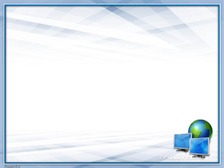 Білім пирамидасы
10-11 сыныптар арасындағы зияткерлік сайыс
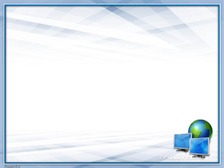 Сайыс барысы:
І  кезең: Таныстыру
ІІ  кезең: Жүгіртпе сұрақтар
ІІІ кезең: Полиглот
ІV кезең: Ойланып көр
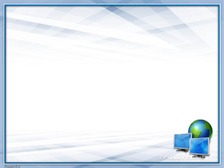 І кезең. 
Таныстыру
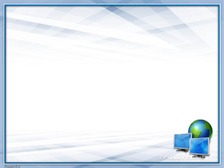 ІІ кезең. 
Жүгіртпе сұрақтар
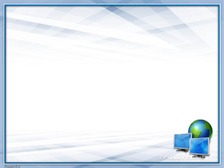 ІV кезең. 
Полиглот
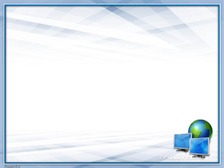 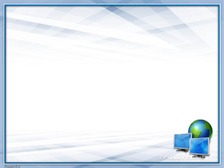 Математикалық  баламасын тап

100-1. 
«Барлық діндердің тарихы – бір»
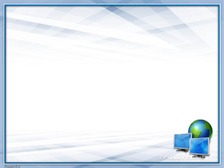 Математикалық  баламасын тап

200-1. 
Төртбұрыштың  ішкі бұрыштарының қосындысы 3600
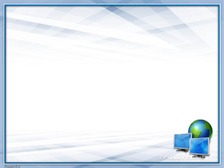 Математикалық  баламасын тап

300-1. 
Трапецияның кіші бұрышына кіші қабырғасы қарсы жатады
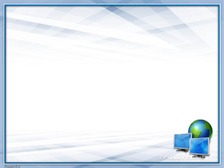 Полиглот

100-2.
 «Жер өлшеу» сөзі ежелгі грек тілінде қалай айтылады?
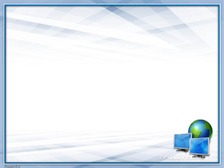 Полиглот

200-2.
 «Алға қарай жүру,өсу» сөзі латын тілінде қалай айтылады?
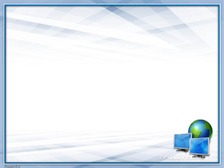 Полиглот

300-2.

 «Жетелеуші»  сөзі латын тілінде қалай айтылады?
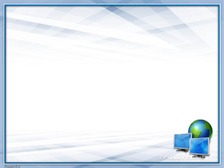 Эврика!

100-3.

Математикада координаттар әдісін енгізіп және оның қолданылу тәсілдері туралы өзінің «геометрия » кітабында жариялаған қай ғалым?
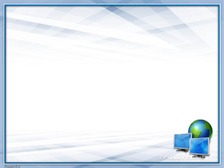 Эврика!

200-3.

 Шеңбер ұзындығының оның диаметріне қатынасын есептеп тапқан ұлы грек математигі кім?
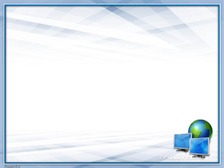 Эврика!

300-3. 

Музыкалық дыбыстарға тәжірибе жасай отырып, дыбыстардан  пайда болған қатынастарды математика тілінде  берген атақты  оқымысты кім?
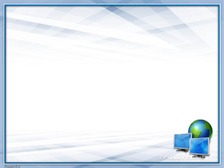 І кезең. 
Ойланып көр
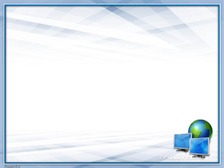 МАРАПАТТАУ
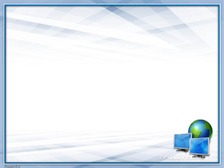 Жеңімпаздарды құттықтаймыз
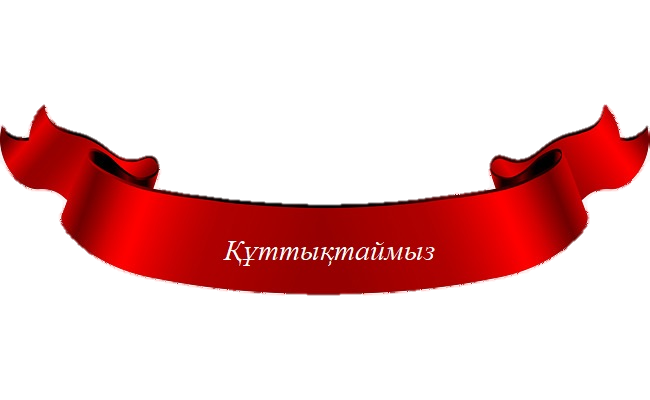 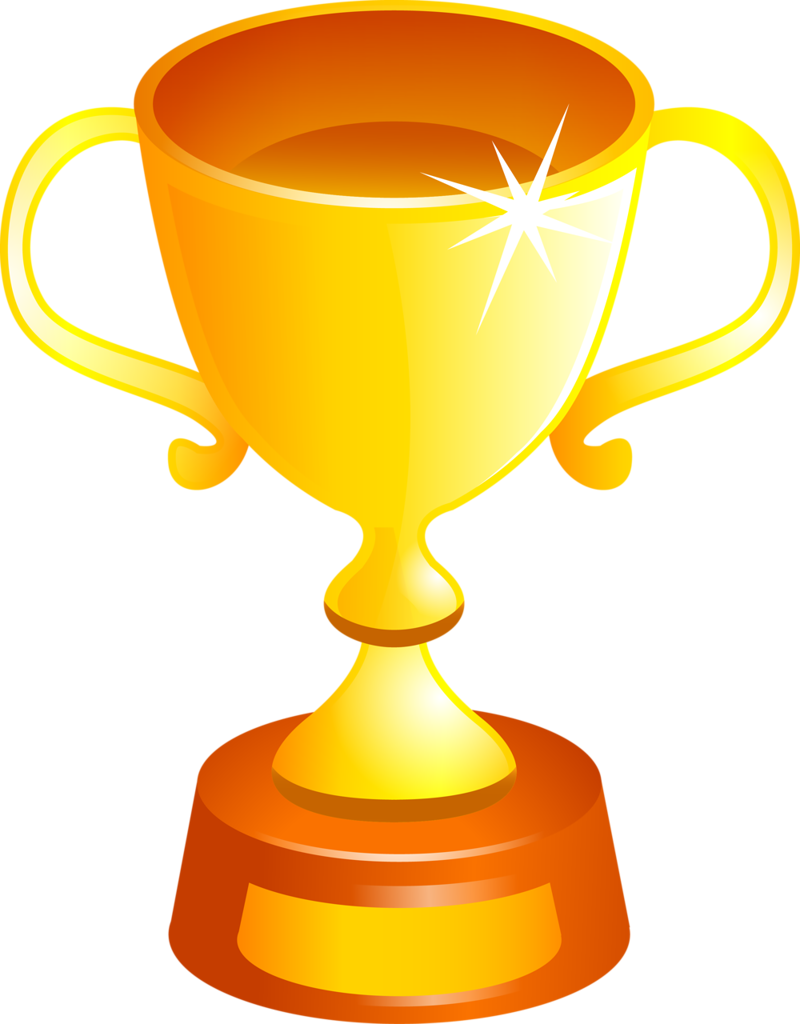